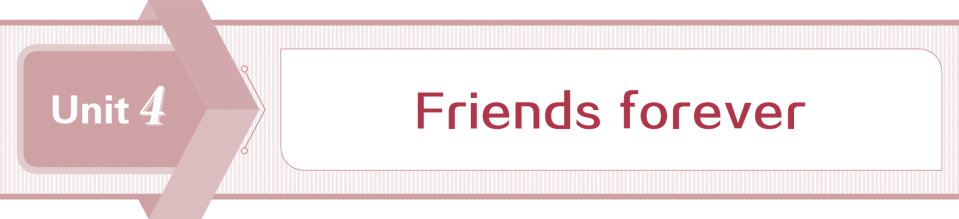 Section Ⅰ Starting out & Understanding ideas
WWW.PPT818.COM
Unit 4　Friends forever
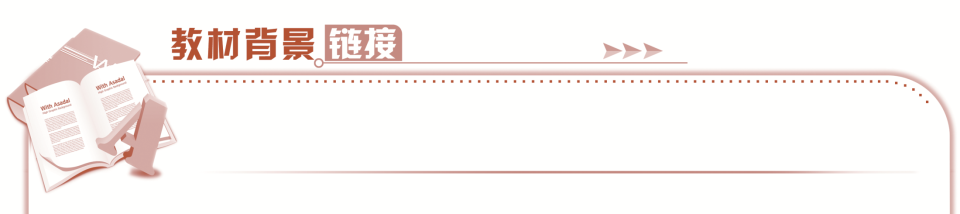 Unit 4　Friends forever
Unit 4　Friends forever
Unit 4　Friends forever
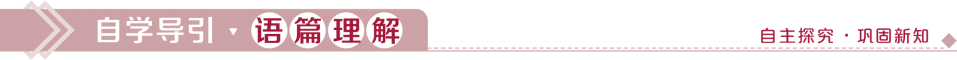 click
faraway
maintain
digital
site
tend
criminal
bathwater
advance
significantly
enable
unusual
meaningful
in view
think of
lose track of
thanks to
stay in touch with
social media
be up to
keep in mind
share...with
long for
What if the only way of getting news from faraway friends
 was writing letters
Whatever our hobbies
what we see on social media
Although technology has
changed the way we acquire friends
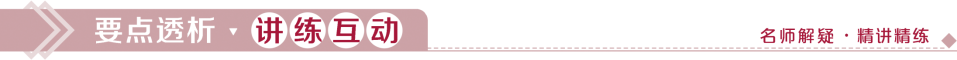 keep track of
Keeping in touch with our friends
get in touch with us
lost his balance
advances
in
advanced
up to
to
to
to decide
to see
unable
disabled
toward/to
to be
to
Whenever/No matter when
Whatever she says
whatever you like
Whatever difficulties
本部分内容讲解结束